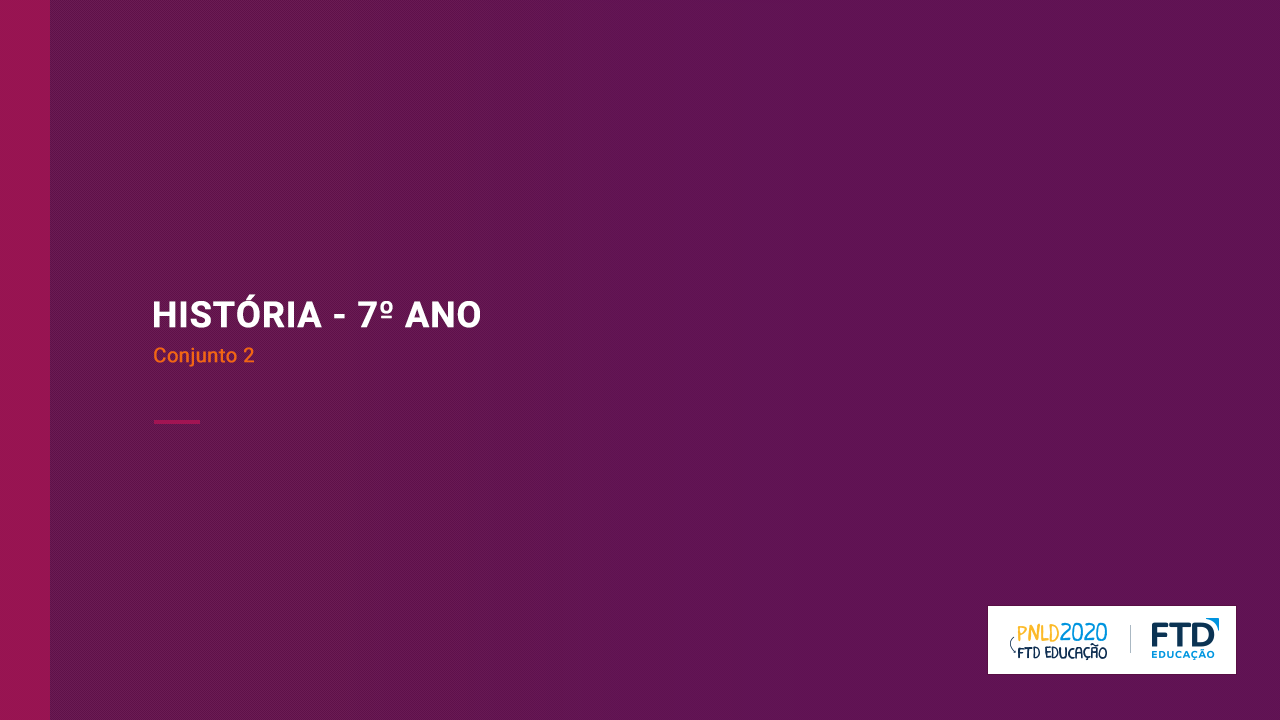 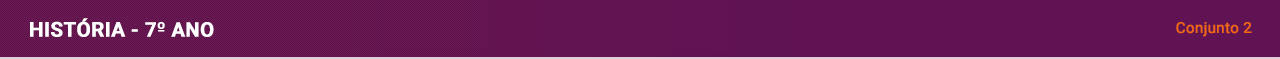 A América antes e depois de Colombo
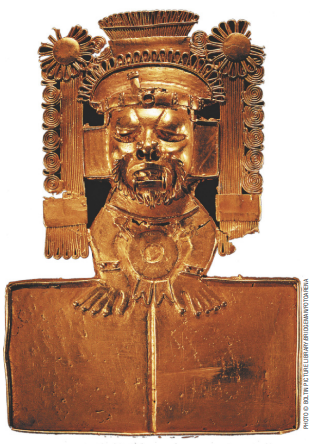 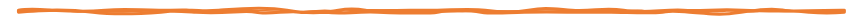 • Maias
• Astecas
• Incas
• Dominação espanhola
• Resistência indígena
• Ingleses na América do Norte
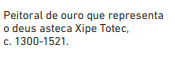 2
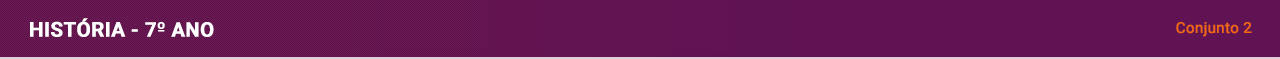 Povos pré-colombianos: maias
3
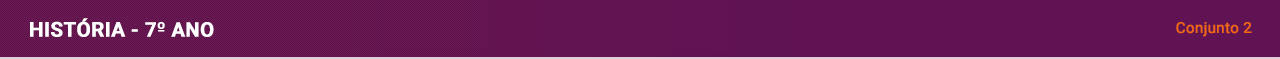 Povos pré-colombianos: astecas
4
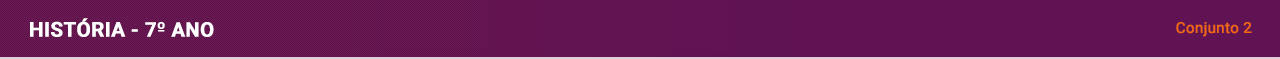 Povos pré-colombianos: incas
5
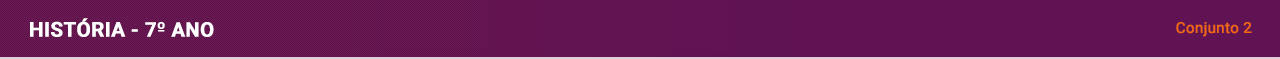 Dominação espanhola
6
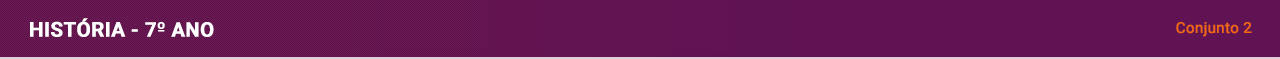 Indígenas: catequização e trabalho
7
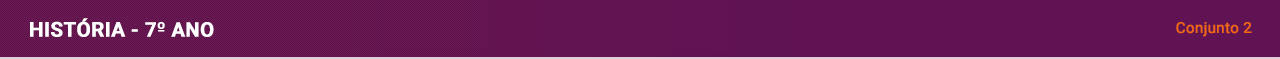 Ingleses na América do Norte
8